7. Imunodeficity navozené infekčními činiteli
Hostitel: 
genetické faktory
aktuální stav
Předchozí imunologická zkušenost
Infekční činitel:
nástroje patogenity
mechanismy obrany proti IS
+ vliv prostředí
na oba
Podle typu interakce (resp. imunosupresivního vlivu) s IS: 

Extracelulární bakterie: toxiny, superantigeny

Intracelulární bakterie: buňky monocyto-makrofágové řady

Viry: produkce tzv. diverzních proteinů:
 - mění funkční vlastnosti buněk IS
 - inhibují syntézu cytokinů 
 - interagují s funkcí interferonů 
 - blokují transport AG štěpů na APC
 - úbytek a útlum buněk IS
Interakce vybraných virových patogenů s IS
HIV (human immunodeficiency virus), AIDS (acquired immunodeficiency syndrom) 
Retrovirus, 9 genů, vstup do Th lymfocytů přes receptor CD4 a receptory pro chemokiny (CCR5, CXCR4) 
Důležité Tc virově specifické, protilátky moc ne. 
Fáze: akutní, asymptomatická, symptomatická, konečná

Epstein - Barrové virus (infekční mononukleóza)
vstup do B lymfocytů přes CD 21, v latentní formě přetrvává po celý život, při supresi IS  se aktivuje
Má geny pro molekuly ovlivňující imunitní systém: 
analog molekuly CD 40, proteiny blokující apoptózu, analog IL-10.
Snižuje také exprexi HLA I




Virus spalniček
Vstup přes CD 46, dočasné lymfopenie

chřipkový virus 
apoptóza lymfocytů
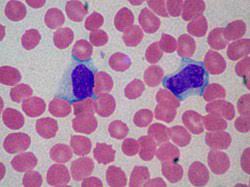 Helicobacter pylori
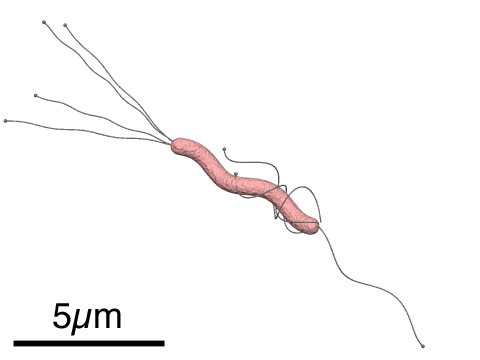 G- tyčinka, 50 – 80% infikovaných

Patogen nebo prospěšný činitel?? 
Gastritidy, metaplazie, malignity X ochranné a rovnovážné působení na IS 
Ureáza rozkládá močovinu na amoniak – změna pH a poškozování sliznic

Typ I víc patogenní – „ostrov patogenity“ – cca 40 genů     slizniční eroze a IL- 8

Autoimunitní reakce proti ATPáze. 

Navozuje apoptózu epitelu. 

Spojován s příznaky imunodeficience:
únavový syndrom, subfebrilie
recidivující infekce, kopřivka aj.
https://www.wikiskripta.eu/
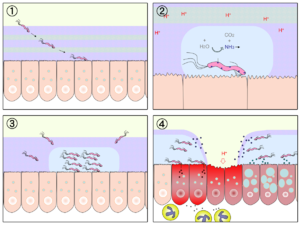 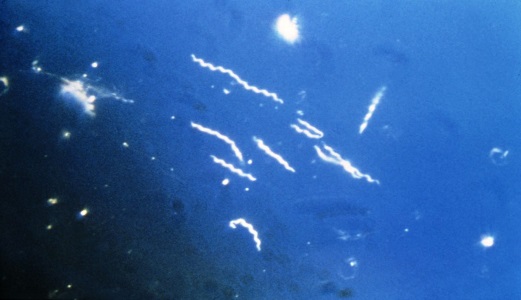 Lymeská borrelióza
Nové případy v ČR ročně řádově tisíce
Historické doklady již od počátku minulého století, původce popsán až 1981
Mikroaerofilní, Gram negativní spirochéty Borrelia burgdorferi sensu lato, spirálovitě stočené, bičíky. 

Kožní projevy: erytema migrans (většinou v místě přisátí klíštětě, ve středu postupně bledne, je v počátečním stadiu onemocnění. Na kůži mohou být i jiné projevy pozdějších stádií: borreliový lymfocytom nebo atrofická dermatitida 

Stadia onemocnění: 
1. erytema migrans a příznaky podobné mírné chřipce, obojí nemusí být pacientem postřehnuto 
2. systémové projevy v některém orgánovém systému, nejčastěji: nervový (B. garinii) klouby (B.b. s stricto), kožní (B. afzeli), srdce. 
Problémy při diagnostice: 
- obtížná kultivace
- protilátky mohou křížově reagovat a antigeny jiných (nepatogenních) borrelií
- falešně pozitivní reakce protilátek u osob, které mají vyšší titry autoprotilátek, zejména antifisfolipidových 

Důležité tzv. proteiny vnější membrány - Osp, různé typy, exprese je závislá na životním cyklu patogenů. Při přechodu patogena z klíštěte do člověka klesá exprese OspA a stoupá OspC!

Zdroj vleklých potíží: pokud není v hostiteli infekce úspěšně eliminována, působí jako spouštěcí faktor deregulovaných imunitních reakcí, což vede k chronickému poškozování organismu hostitele.
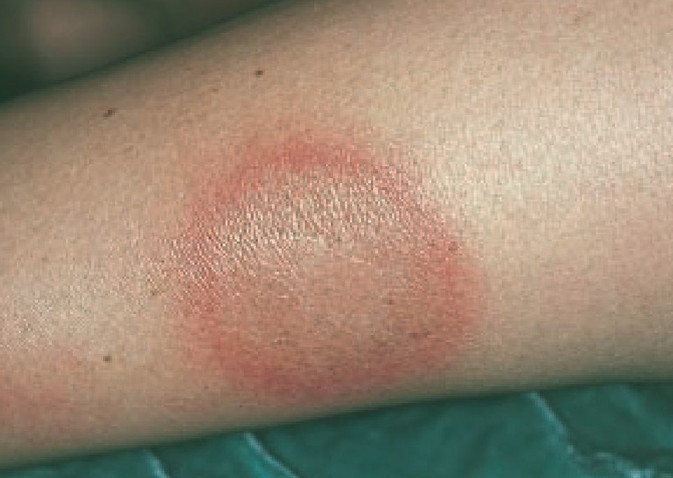 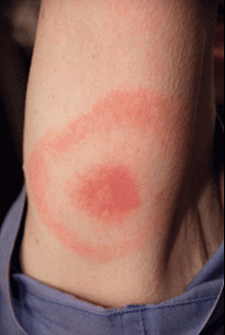 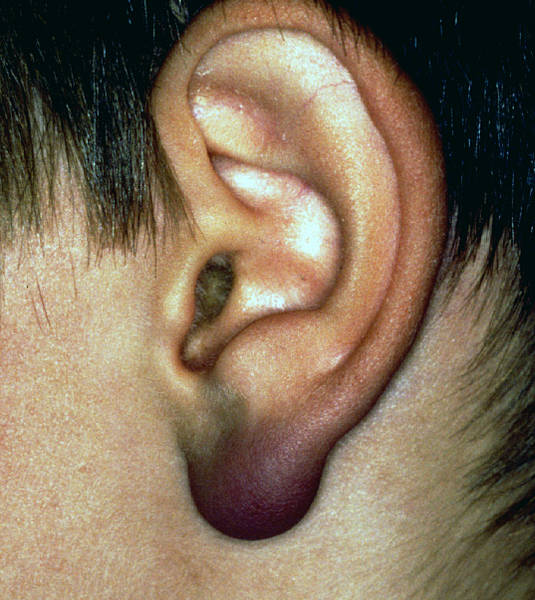 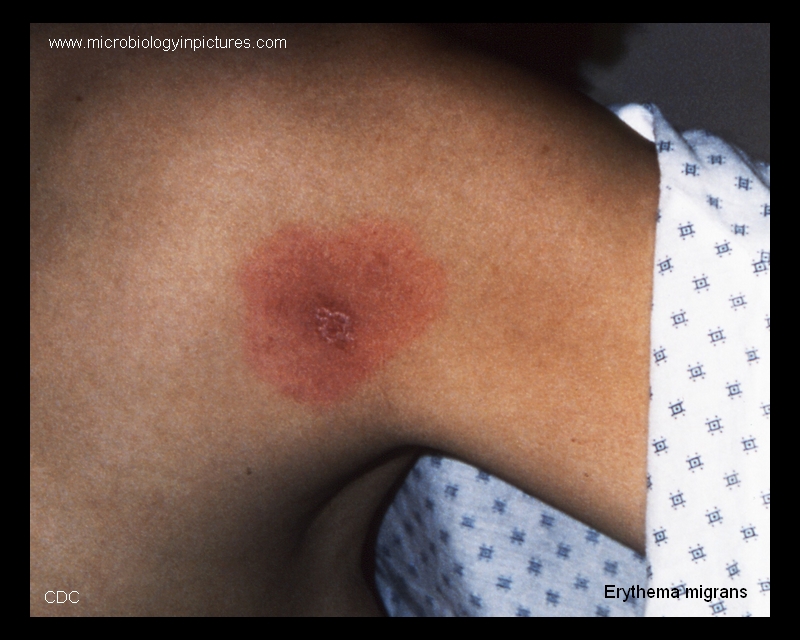 microbiologyinpictures.com
Mykobakterie, TBC
Gram+, nepohyblivé tyčinky, řád Actinomycetales, čeleď Mycobacteriaceae
Komplex M. tuberculosis: M. tuberculosis,, M. bovis, M. africanum, M. microtti 
Komplex M. avium nízká patogenita, rozšířeny ve vnějším prostředí, časté izolace
M. Leprae


Unikátní stavba buněčné stěny: 
hodně lipidů
kyselina mykolová
arabinogalaktan
lipoarabinomanan
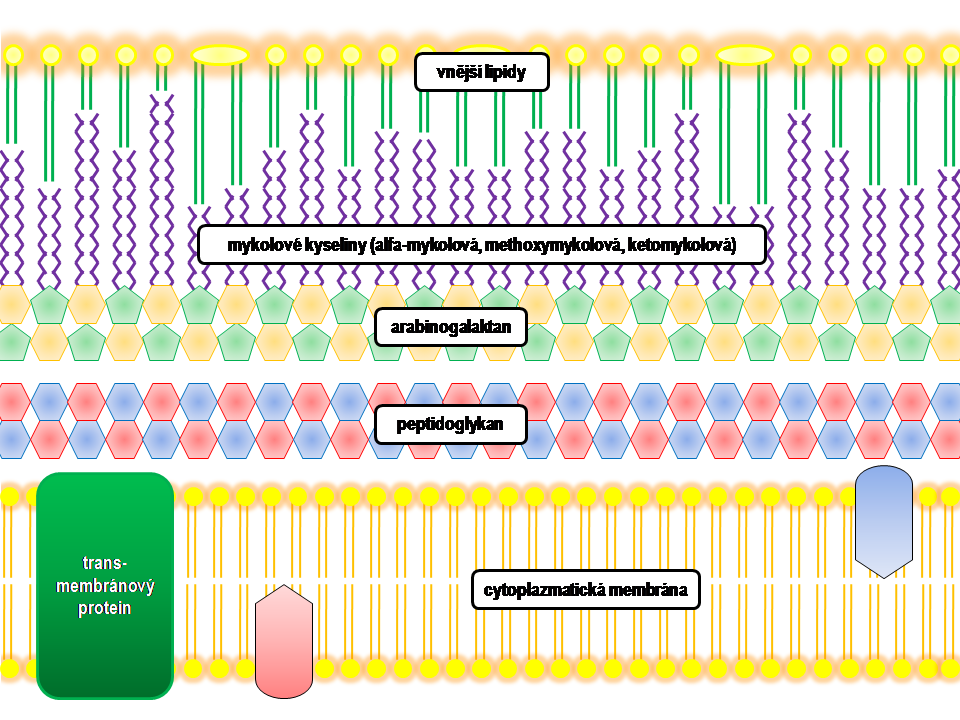 http://mikrobiologie.xf.cz/files/atb-bunecna-stena.doc.html
Interakce s hostitelem
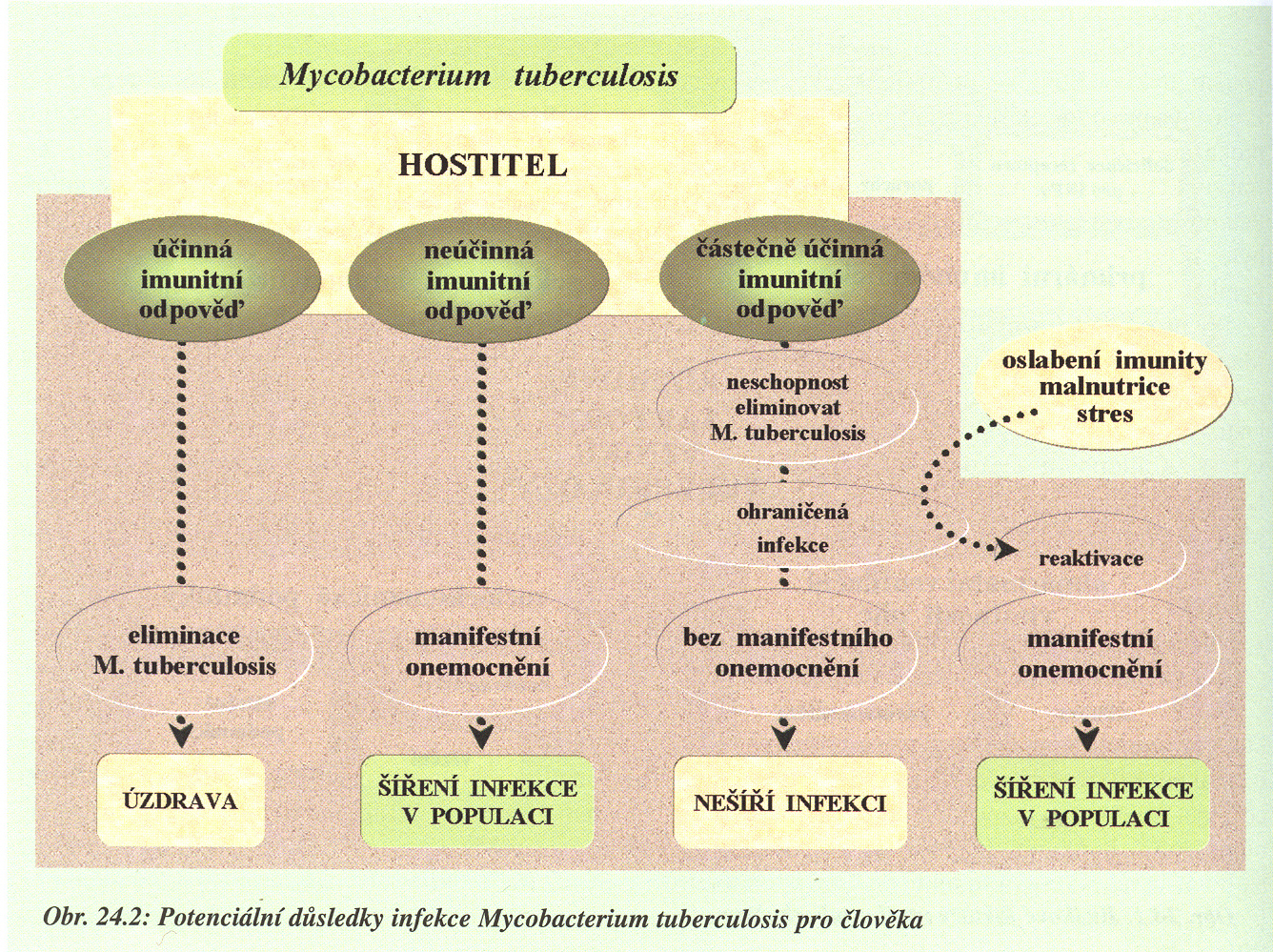 Krejsek, Kopecký: Klinická imunologie, 2004
Imunitní aspekty mykobakteriální infekce
Vstup Mykobakterií do fagocytujících buněk: 
TLR receptory, CR1 receptor, Fc receptory, CD 14 
Vstup do nefagocytujících buněk: 
indukovaná makropinocytóza – adherence a ovlivnění aktinových mikrofilament

Schopnost ovlivnit vývoj fagosomu/fagolyzosomu tak, že v něm dokáže přežívat i se množit

Pro eliminaci nutné:
aktivace Mo/Mf
Th1 reaktivita IS
cytokiny: TNFα a IFN γ, IL- 12, IL- 23
Interakce mezi APC a lymfocyty, aktivace Mf a tvorba granulomů
Imunitní reakce typu Th1  zánětlivá reakce – důležitá pro likvidaci intracelulárních bakterií
Příčiny rozdílné genetické vnímavosti jedinců: 
polymorfismus v genech pro cytokiny (TNF)
protein NRAMP – natural rezistance-associated macrophage protein – vliv na funkci fagosomu, odstraňuje Fe – kofaktor bakteriální katalázy. 

Možnosti úniku mykobaktrií před IS: 

Inhibice aktivace Mf díky lipoarabinomananu 
Inhibice tvorby fagolysozomu 
Invaze do cytoplasmy MF – únik před enzymy 
Zvýšit pH ve fagosomu (brání tak fúzi s lysozomem)  – snižují konc. vápenatých iontů
Problematika vakcinace proti TBC
Původce: Mycobacterium tuberculosis identifikoval Robert Koch 1882

Rozdíl problematiky vyspělý x rozvojový svět

Vakcinace: poprvé v r. 1921, Calmette a Guerin, BCG vakcína (Bacillus Calmette Guerin)

Výsledky neuspokojivé. V ČR zrušeno očkování  v r. 2008, 2010 

Kožní test: tuberkulin – purifikovaný proteinový derivát intradermálně, po 48 hod se hodnotí 
Diagnostika latentní infekce: využití tvorby IFN γ pacientovými lymfocyty po stimulaci ESAT-6 (early secretory antigenic target)  je lepší než stanovení pomocí tuberkulinového testu

Léky: chemoterapeutika – antituberkulotika, izoniazid (derivát kyseliny izonikotinové)
Problematika vakcinace proti TBC
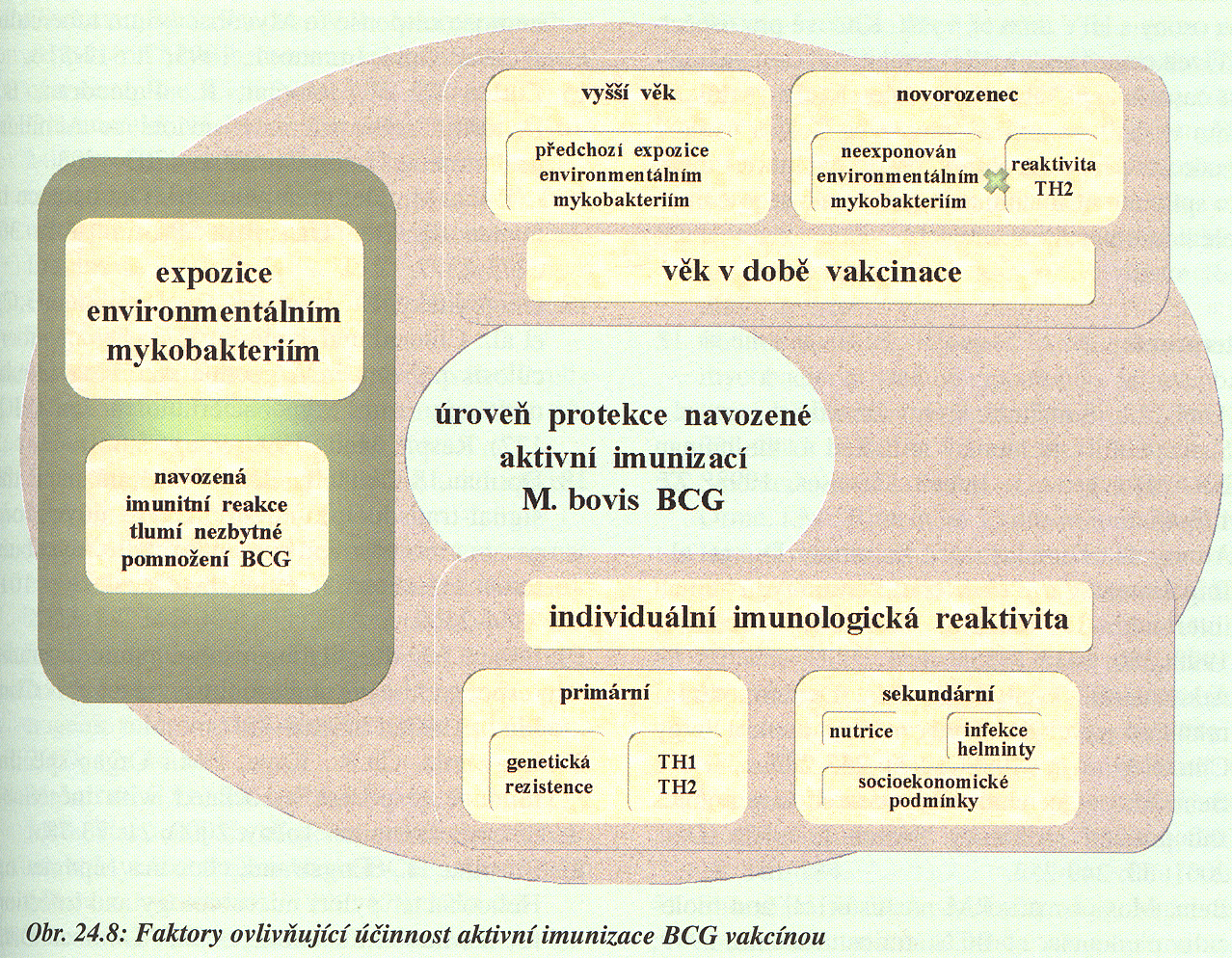 Krejsek, Kopecký: Klinická imunologie, 2004